Functional Skills English
Week 5
Class tasks (writing) - these are set to fine tune your writing skills.

Reading papers are set to assess your ability to pass the reading paper!

These exams are not easy!

Work with me!
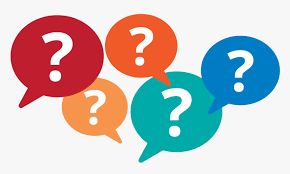 What did we do Last time?
Formal & Informal

Letters

Article
DAFORREST

Email

TAP
Learning outcomes this week:
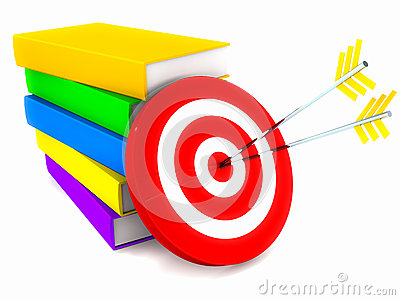 Punctuation - comma splicing.

Write an article using the correct layout and persuasive techniques.

Understand what is required to pass the Speaking and Listening Assessment.
Punctuation
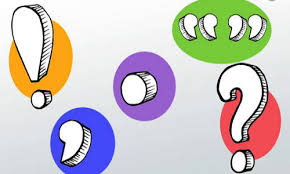 There are rules for using commas. Watch the video to learn them!
A comma splice is a common mistake!
What is a coma splice? When you join two independent clauses with a comma and no conjunction.

What is a conjunction? These are words used to connect words, phrases, and clauses (a clause is a group of words that contain a verb). For example: 




There are three ways to fix a comma splice… Let’s look at them!
so
although
and
or
because
when
for
but
Watch this video!
You can use a conjunction such as and, but or as
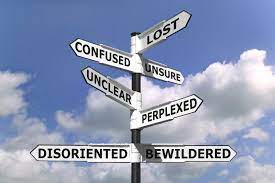 I am not angry with you, I am not happy with you, either.

Fix a comma splice by adding a conjunction immediately after the comma. 

With most comma splices, the conjunctions you will want to add is probably and but so or…

I am not angry with you, but I am not happy with you, either.
Don’t be!
If adding a conjunction does not work, you can change the comma to a semi-colon.

Unlike commas, semi-colons are strong enough to glue two independent clauses together.

I am not angry with you, I am not happy with you, either.

I am not angry with you; I am not happy with you, either.

If you use a semi-colon, make sure there is a close/logical connection between the two independent clauses.
You can use a Semi-colon (;)
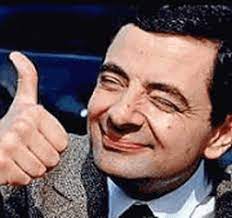 You can add a full stop and make two sentences
You can fix a comma splice by simply making each independent clause a separate sentence.

I am not angry with you, I am not happy with you, either.


I am not angry with you. I am not happy with you, either.


Are you getting the hang of it?
Fix these comma splice mistakes…
Remember you can:

Use a conjunction after the comma

If they are a connected topic use a semi-colon

Make two sentences
I went to the shop, Jane was there.

I am thinking of skipping English class, it is so boring.


The teacher was angry, the students were too loud.


I think he is in love, He acts so weird now.
I went to the shop, and Jane was there.
I am thinking of skipping English class; it is so boring.
The teacher was angry because the students were too loud.
I think he's in love. He acts so weird now.
Remember - Whatever you are asked to write - always remember TAP!
What text is it? A letter, email, article etc.

Who is it for? Target audience?

Why has it been written? There is always a reason!
When you write anything you need to think about:

What it is I am writing? 

Presentation Features - how will I present my piece of text?

Language Features - what language features will I need to use?

Who is the audience I am writing for?
Key Skills for writing Texts
DAFORREST
Language features make your writing more persuasive and interesting. So use them!

I did tell you all that I would keep repeating it!
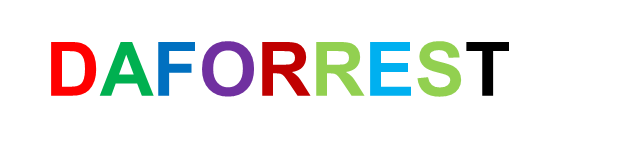 Today we will look at what is needed to…
Complete the Speaking and Listening assessment
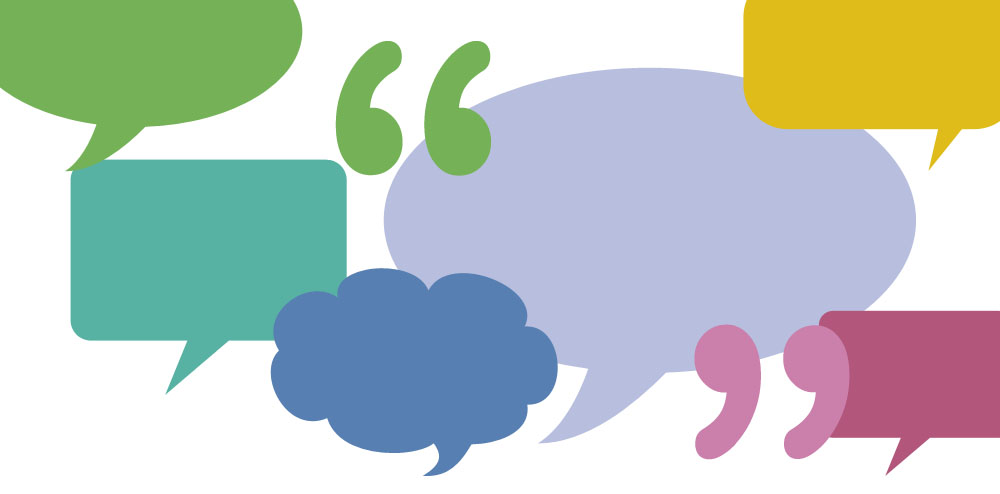 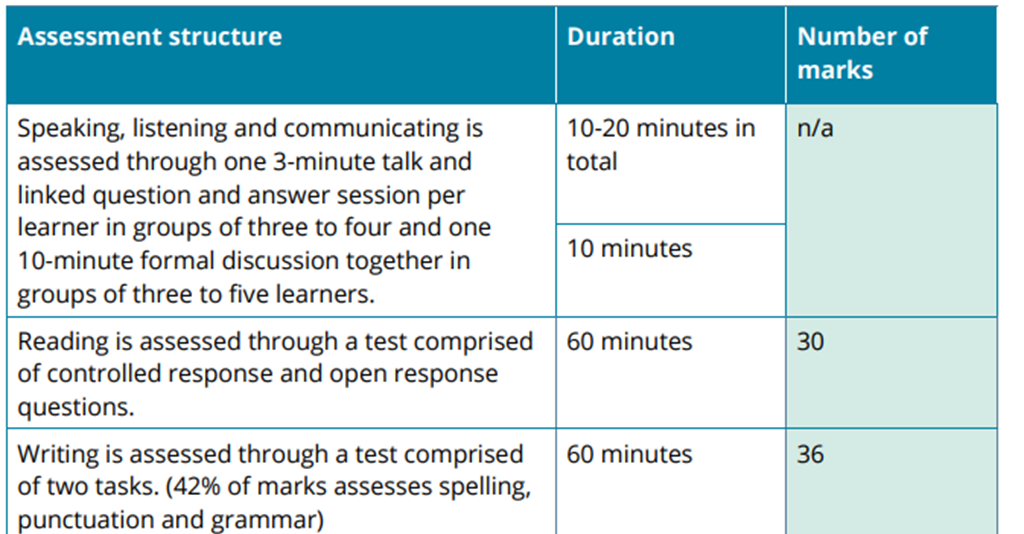 The tests required
Group Discussion
Your topic for your group discussion is: Dream Holidays

Presentation topic:

Work life
Family life
Social life
Anything else
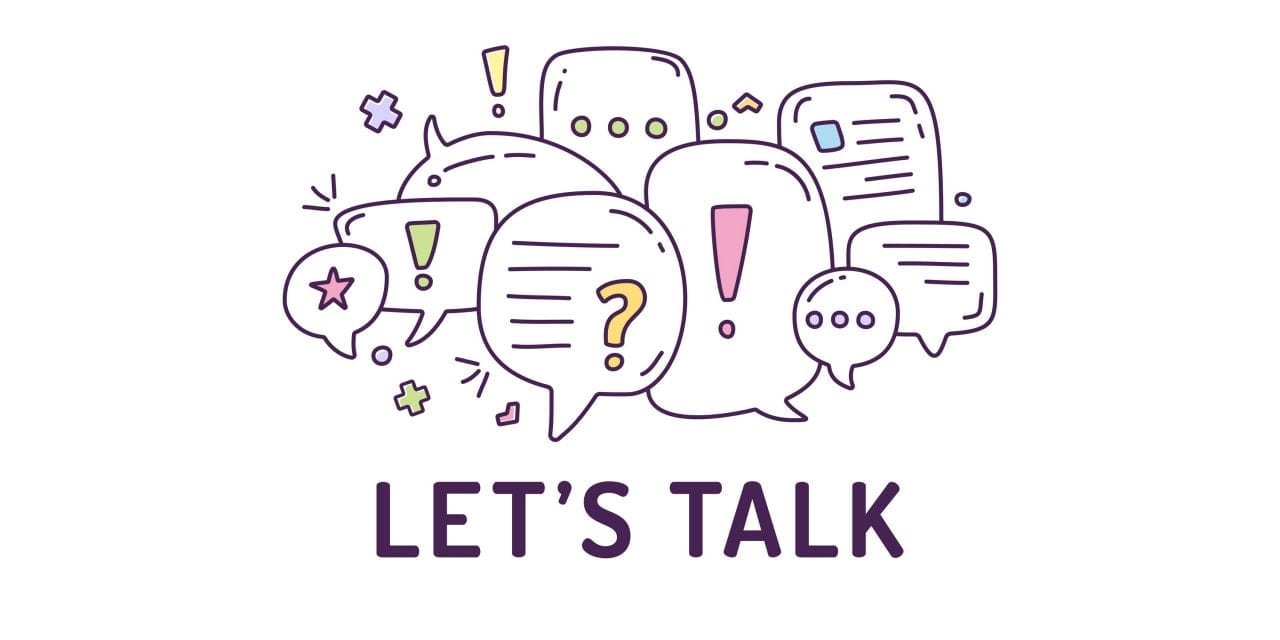 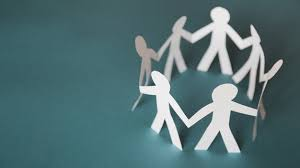 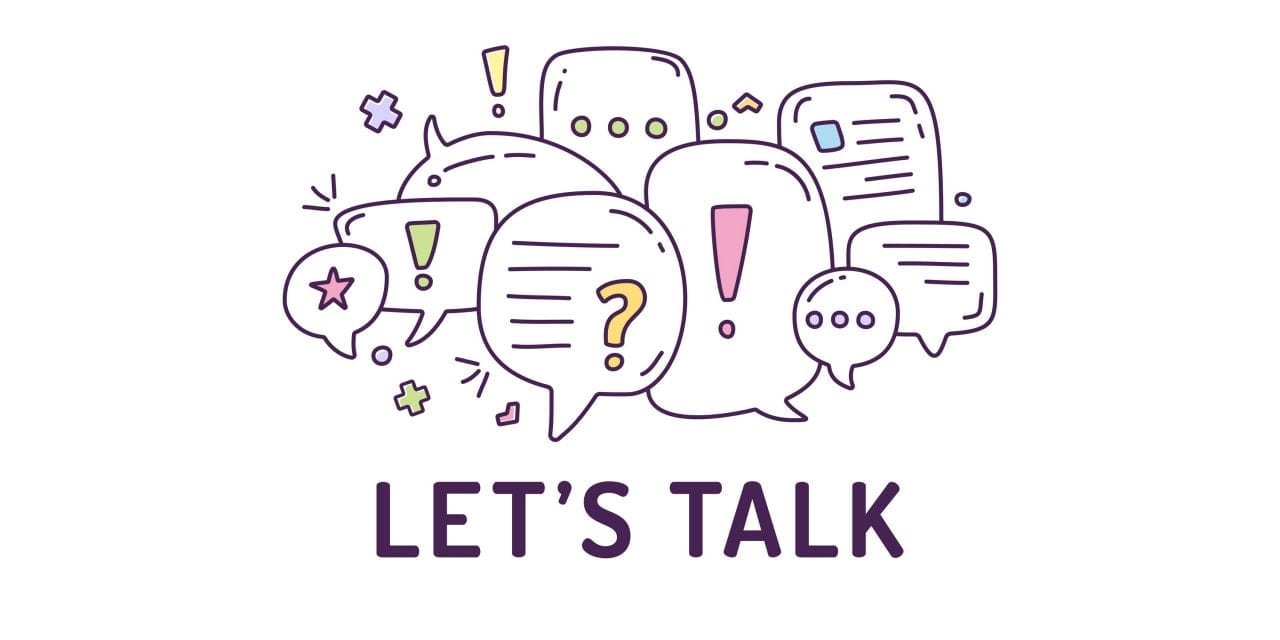 Talk about possible presentations you could do.
 
Think of what you will write on your slides (if doing a PowerPoint). 

When preparing your 3-5 slides try not to have a lot of text on the slides.

Aim to talk through the presentation and not read off a slide!

Help each other! Ask each other questions if a presentation is too short.
Let’s take a look…
Take notes

What would you do differently?

Did Lumbe present himself well?
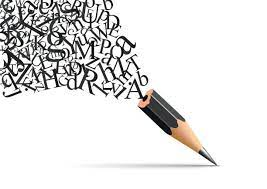 Writing Tasks
Follow this plan for letters, emails, reviews or articles
Every task MUST have an introduction and a conclusion.

Use at least 4-5 paragraphs (each making clear/flowing points).

Try to use bullet points!

Follow the word count - to quickly count the words, count how many in your first sentence and then times this by how many sentences.
Class Task
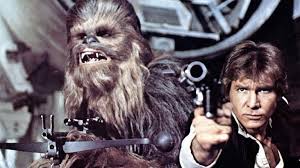 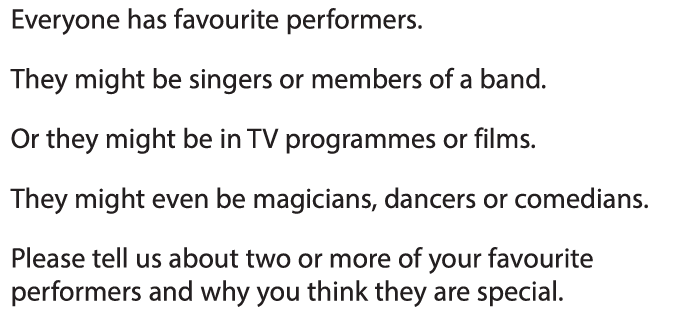 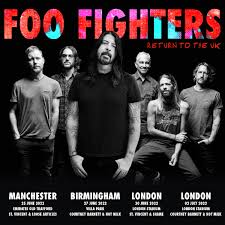 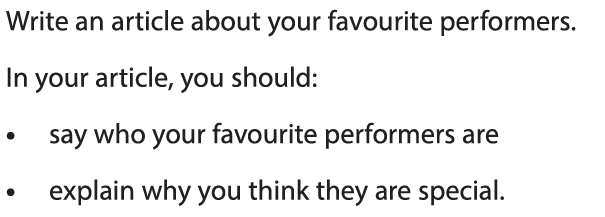 Discuss the impact they have had on you
Write at least 200-250 words
Always make a plan!
Paragraph 1
Introduction – What are you writing about? How are you engaging the reader?
Paragraph 5
Conclusion – what overall impression do you want to leave? What do you want the reader to do next?
Article of Favourite performers
Paragraph 2 Who are your favourite performers?
Paragraph 4
What impact have they had on you?
Paragraph 3 Why are they special?
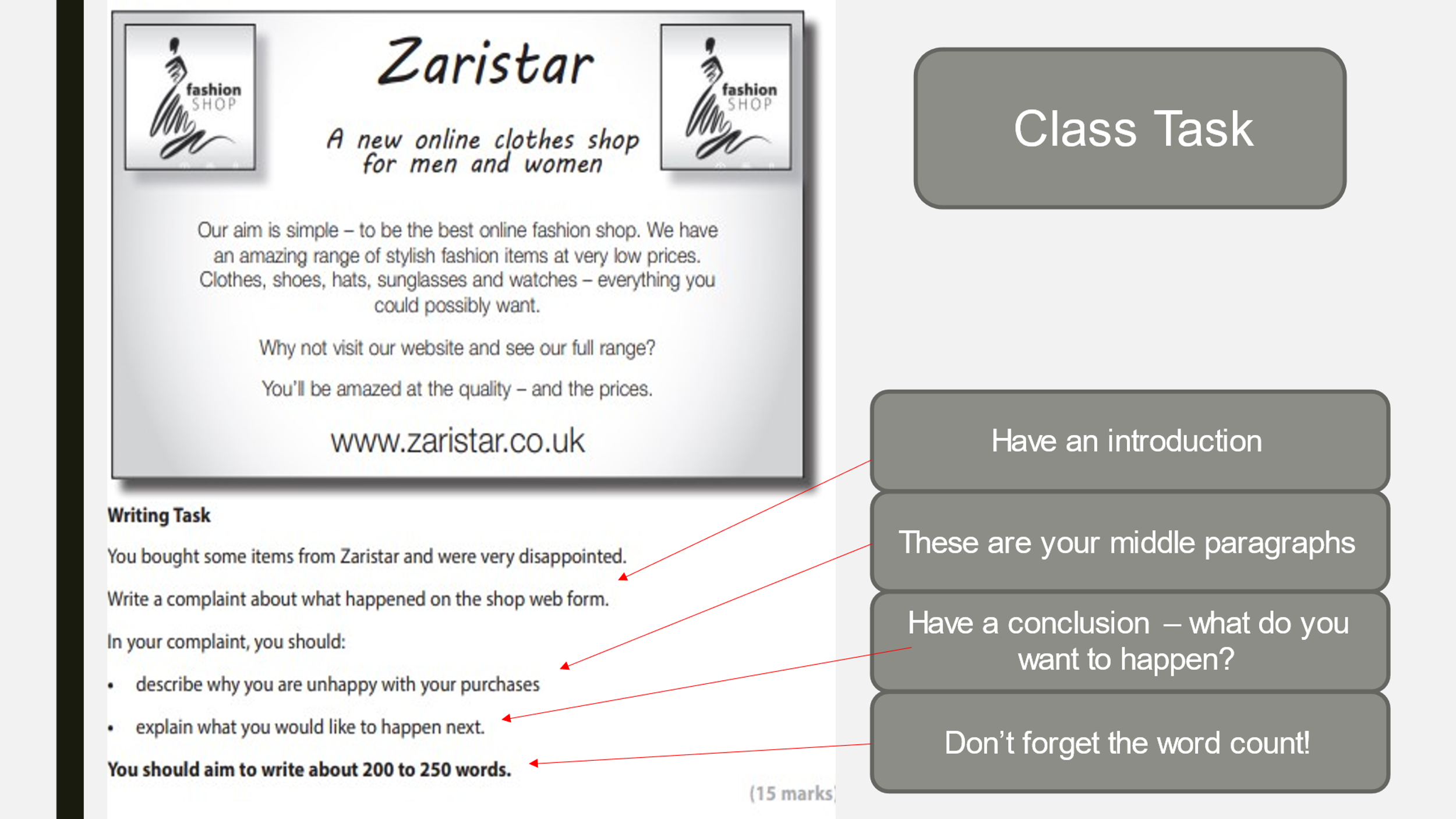 Always make a plan!
Paragraph 1
Introduction – Why are you writing?
Paragraph 4
Conclusion – what do you want to happen?
Complaint
Paragraph 2 Why are you unhappy with your purchase (three things)
Paragraph 3 – what impact did it have on you?
Century… check your pathway
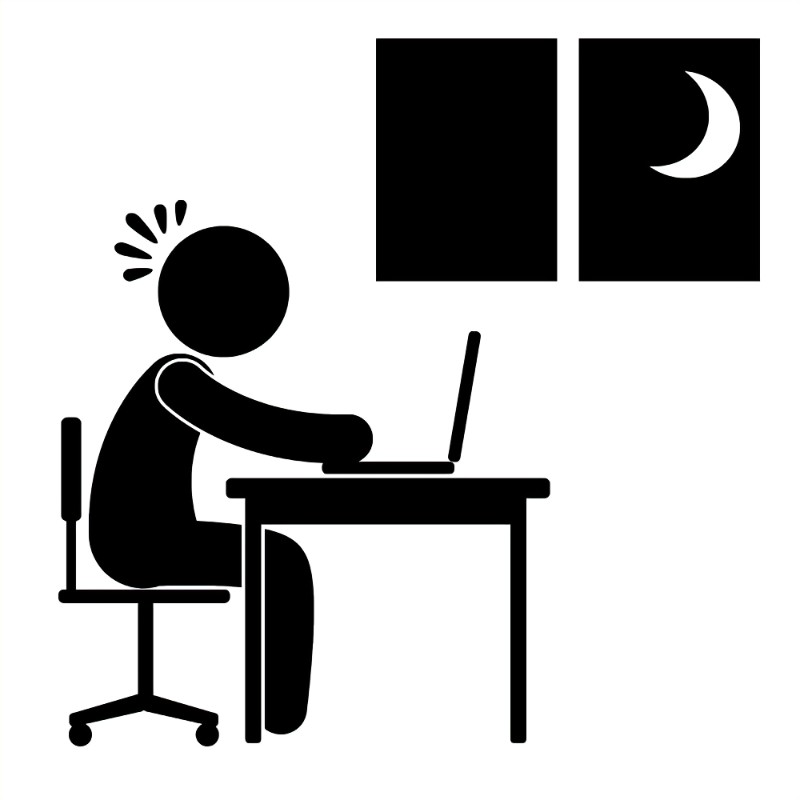 Week 5 assignments on Century:

Complete Reading paper.

Choose Task 1 or Task 2 (Class tasks).
jonesg@chichester.ac.uk
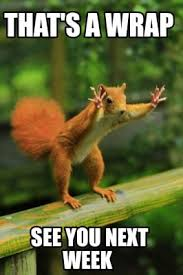 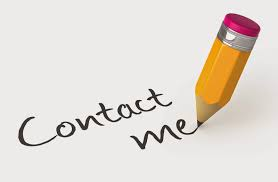 Next week…

Punctuation (continued) & Grammar.

Word Classes.